Day 10 Descriptive Words
Adjectives - Words that describe Nouns.
Adverbs – Words that describe Verbs.
Ugly and Pretty/Beautiful
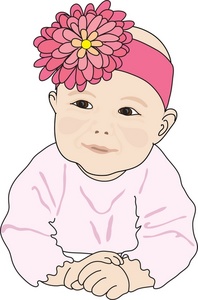 Alone
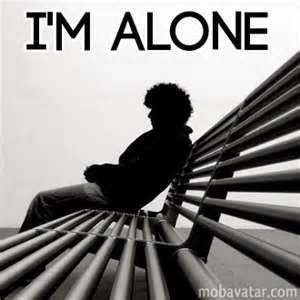 Bad and Good
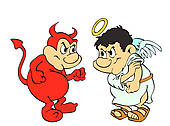 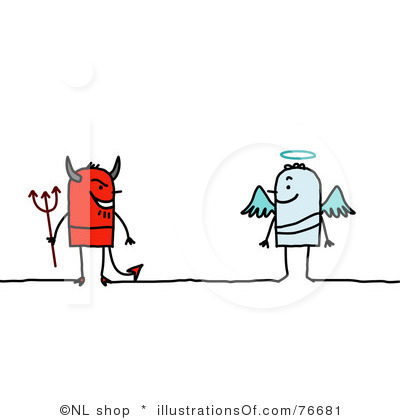 Big (Tall) and Small (Short)
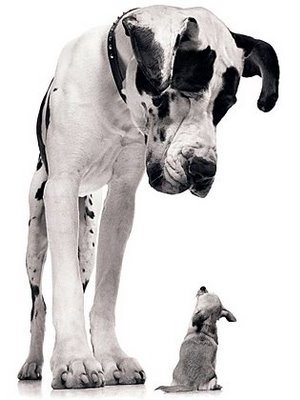 Hot and Cold (Cool)
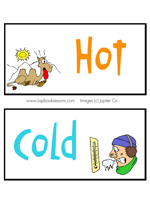 Fast (quick) and Slow
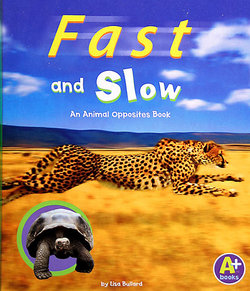 Dirty and Clean
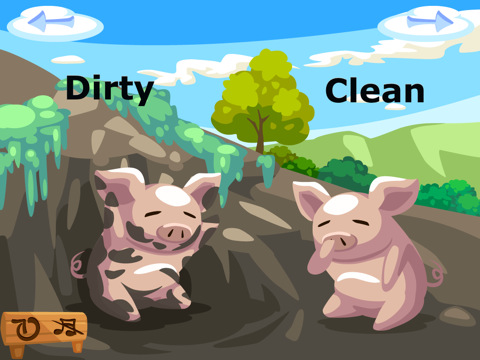 Hard and Soft
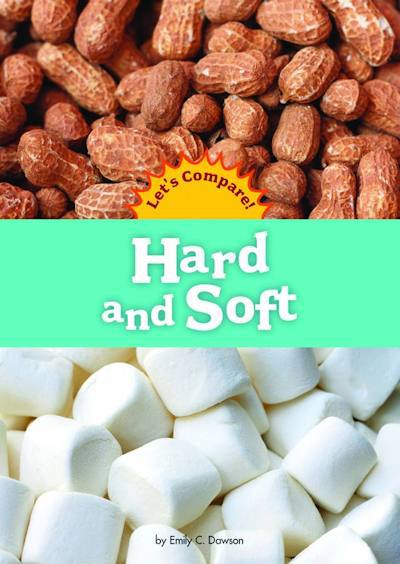 Heavy and Light
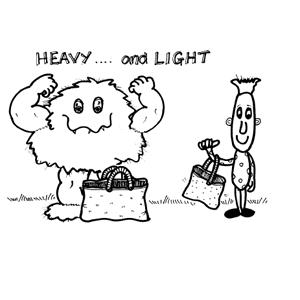 High and Low
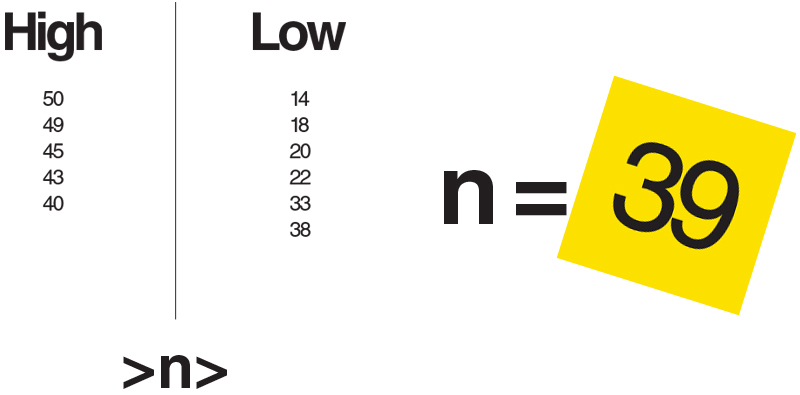 Married and Single = 1
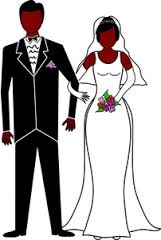 Noisy (Loud) and Quiet
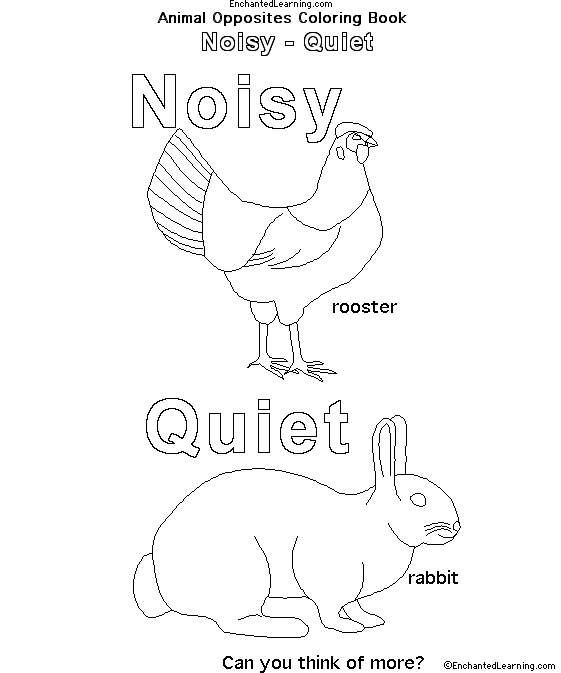 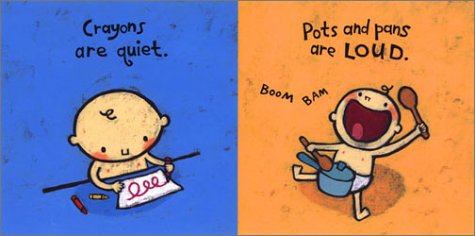 Old and New
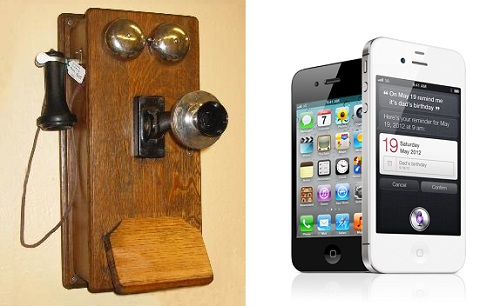 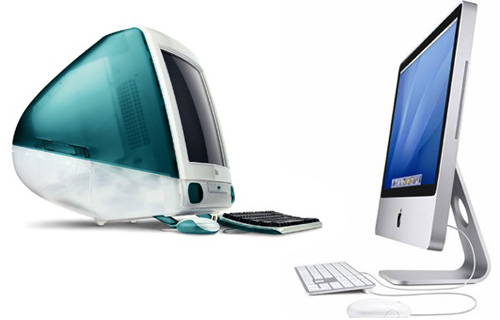 Young and Old
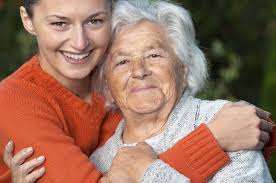 Sweet and Sour
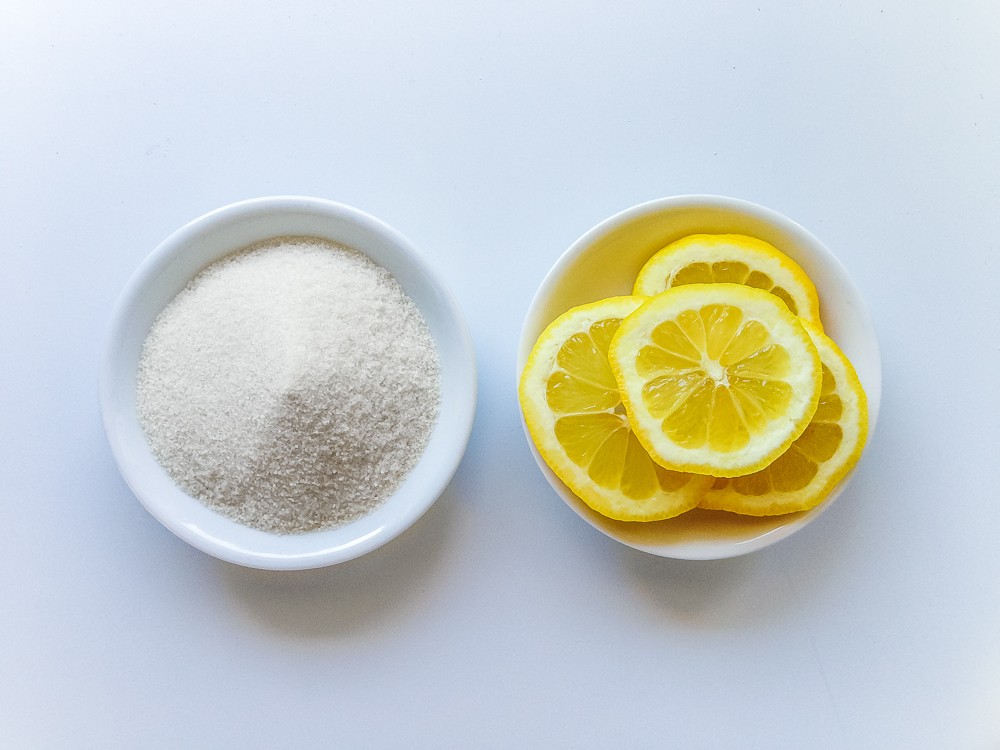 Sugar				Lemons
Rich and Poor
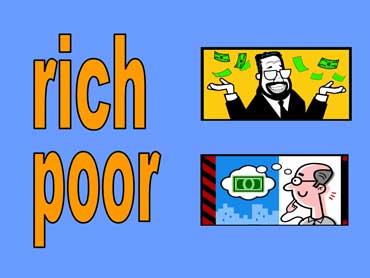 Strong and Weak
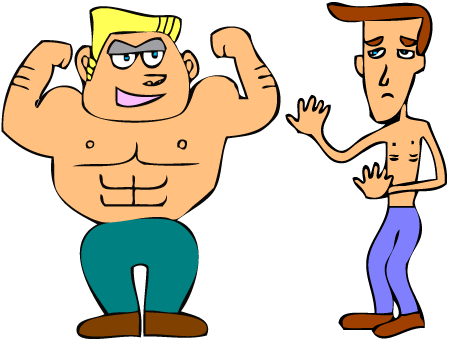 The End